Finance | Optimize your financial operations (Microsoft 365 Copilot Chat only)
Microsoft 365 Copilot Chat
Start
Reduce spending
Risk management
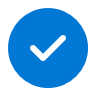 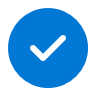 Value benefit
KPIs impacted
Cost savings
Employee experience
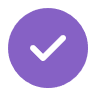 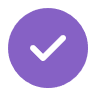 1.  Automate workflows
2.  Financial analysis
3. Stay up-to-date with news and trends
Use Microsoft 365 Copilot Chat to write a python script to automate tedious tasks like data collection.
Save time by asking Copilot for ideas of how to perform complex financial analyses.
Make sure you’re caught up with the latest industry news and trends by asking Copilot for a summary.
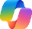 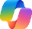 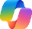 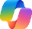 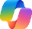 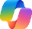 Copilot Chat1
Copilot Chat1
Copilot Chat1
Copilot Chat1
Copilot Chat1
Copilot Chat1
Prompt: Write a python script to mine data from various websites.
Prompt: How should I structure a valuation of a retired manufacturing facility?
Prompt: Generate a summary that provides insights into the current state of the steel industry based on recent financial news, stock market data, and economic indicators.
6. Due Diligence
5. Communicate insights
4. Gather competitor information
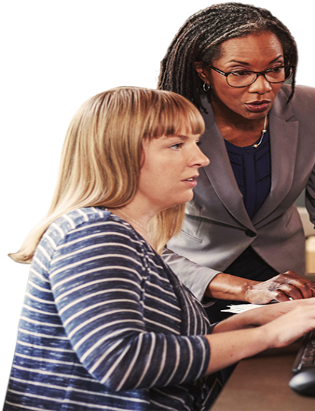 Prompt Copilot to identify potential acquisition targets in specific geographies.
Relay key insights to your audience by using Copilot to generate content like reports, investments summaries, financial briefs and more.
Prompt Copilot to compare product capabilities to perform an accurate Total Cost of Ownership analysis for a product pricing update.
Prompt: Provide a list of likely acquisition targets in the Retail industry in Asia and give the reasons why they are on the list.
Prompt: Generate an investment summary based on the annual report on this web site. Simplify the financial jargon and be sure to include information on key risks and performance metrics.
Prompt: Create a table comparing the capabilities of Product X and Product Y.